2021 METŲ ĮSIVERTINIMAS
Mokinių apklausos rezultatai
Apklausoje dalyvavo I-IV klasių mokiniai
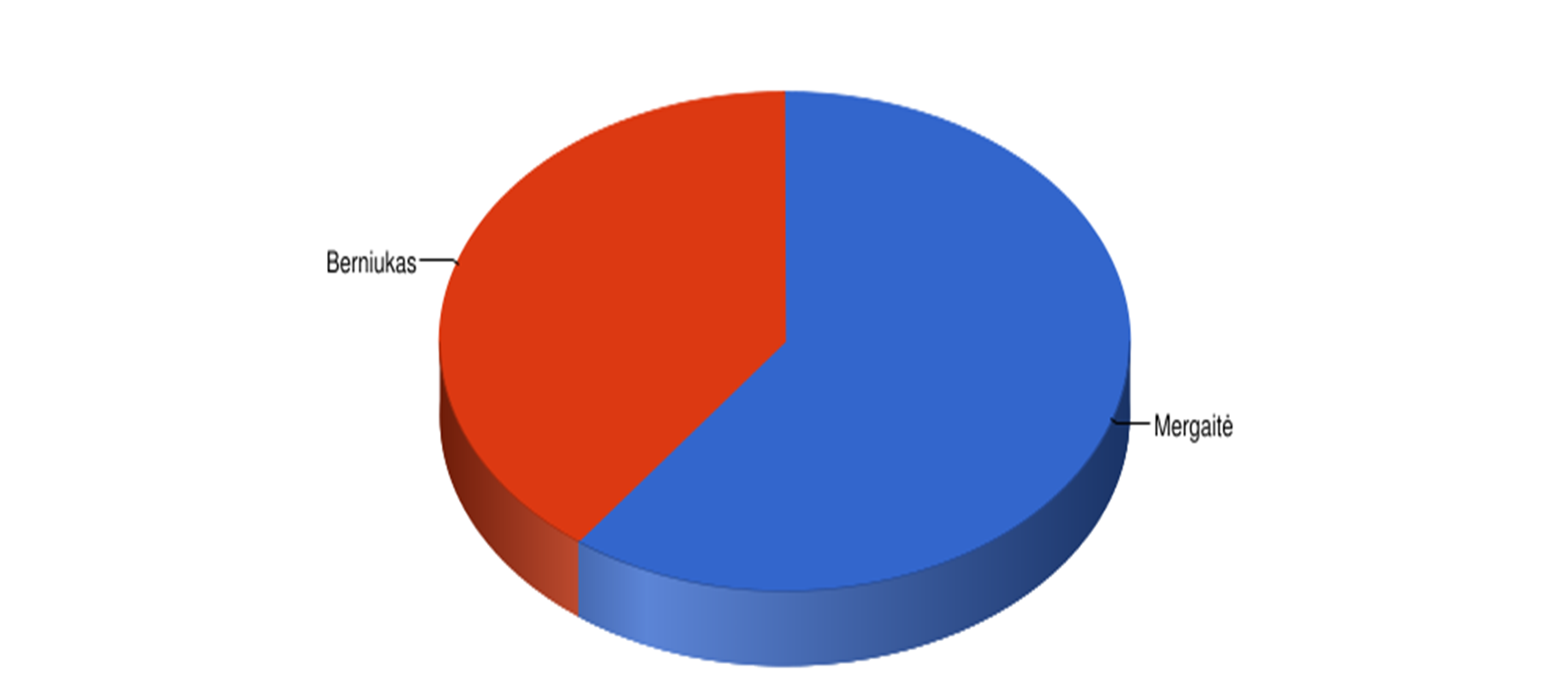 Berniukų 40 % Mergaičių 60 %
Dalyvavo apklausoje pagal klases
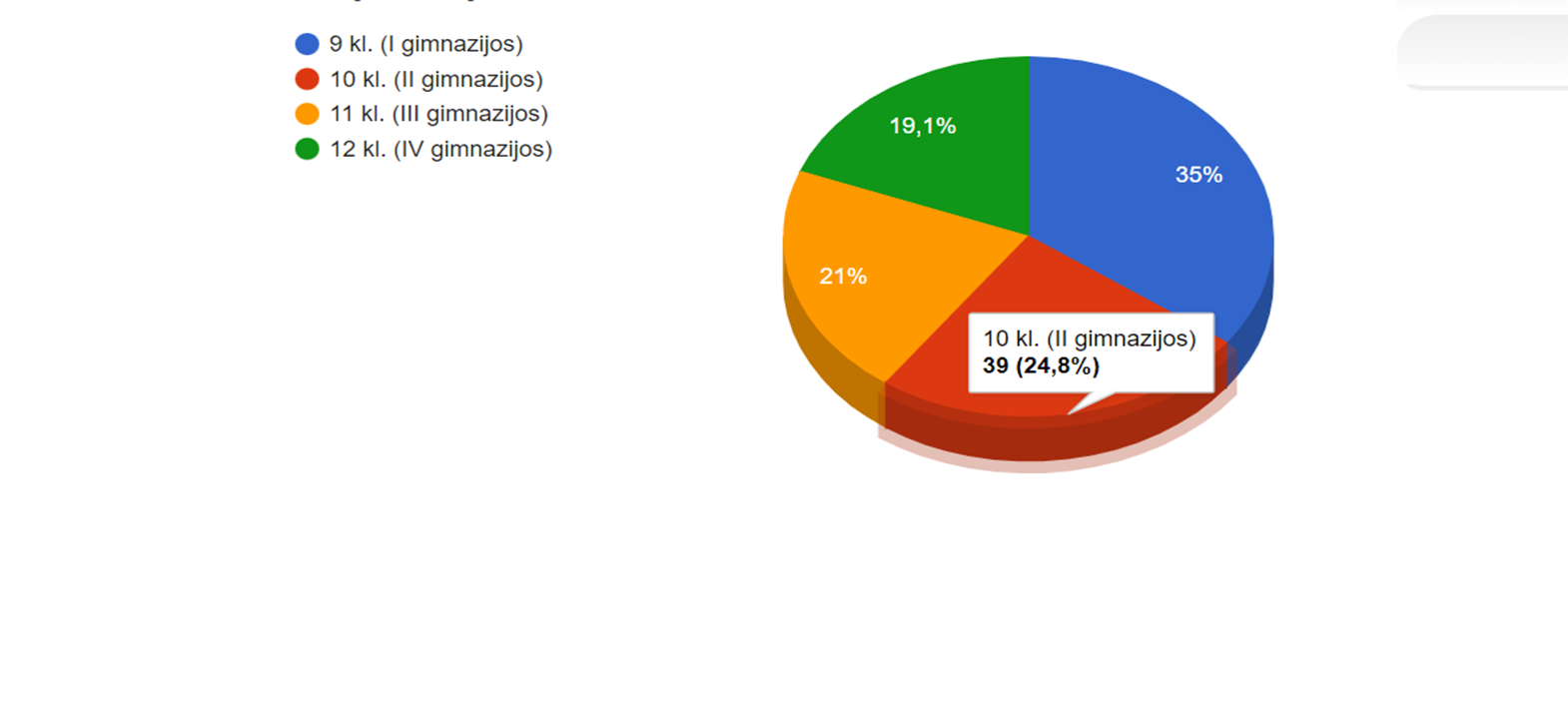 Daugiausia  antrokų  
39 %
Atstumas nuo namų iki mokyklos
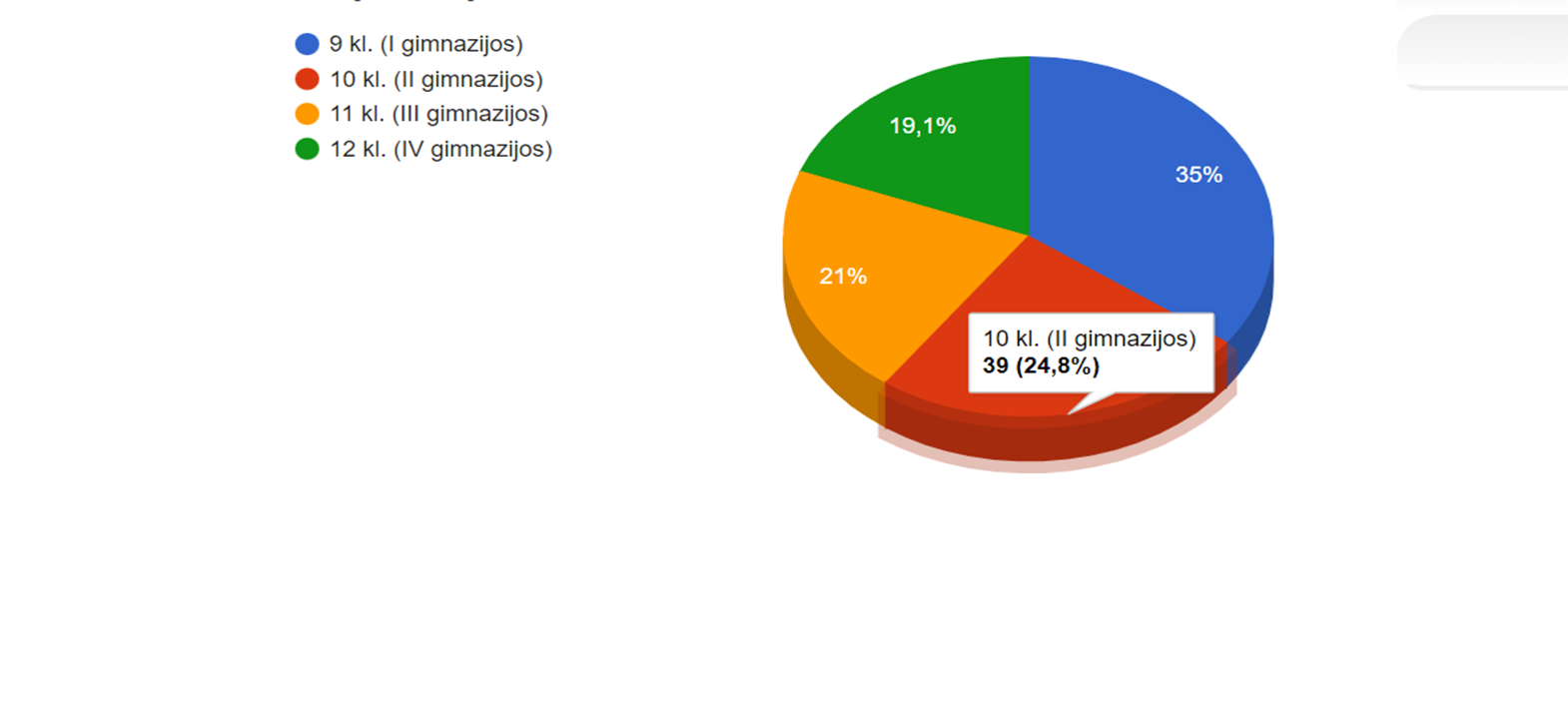 Daugiausia gyvena arčiau negu 3km
51,9 %
Kelionė į mokyklą ir atgal
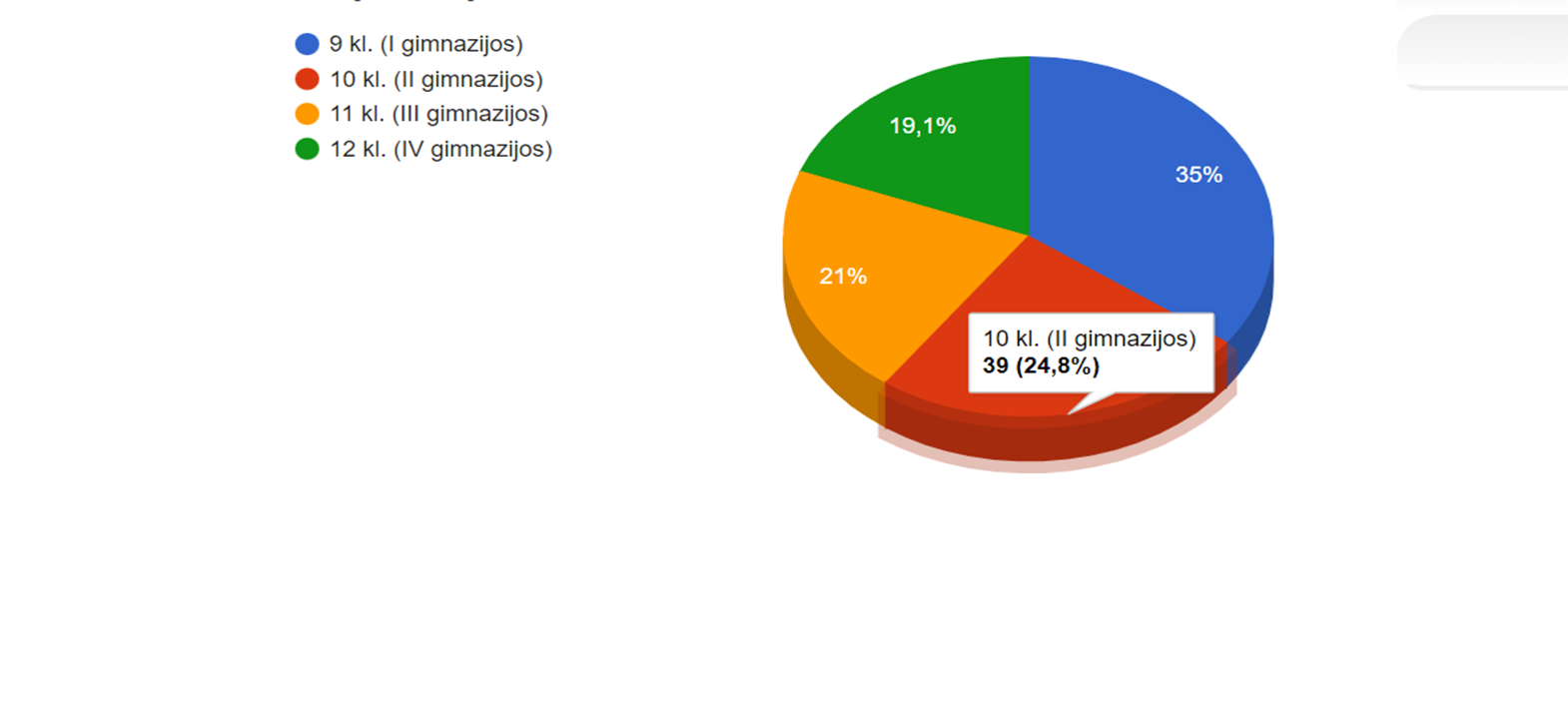 Ateinu  pats 40,8 %
Atveža tėvai 33,2 %
Visuomeniniu transportu 26,1 %
1sritis.REZULTATAISTIPRYBĖS
1.Aš priimu kitus žmones tokius, kokie jie yra. 3,46
2.Mokytojai, klasės vadovas mus informuoja apie klasės mokinių mokymosi rezultatus ir pasiekimus. 3,16
1sritis. REZULTATAISILPNYBĖS
1.Mano mokyklos pasiekimai yra žinomi mieste ( rajone ar šalyje).1,85
2.Aš su mokytojais planuoju, kaip mokysiuosi toliau. 2,07
2sritis.UGDYMAS (IS) MOKINIŲ PATIRTYS STIPRYBĖS
1.Aš suprantu mokyklos tvarką ir jos laikausi.3,34
2. Mokytojai mane vertina įvairiais būdais: pažymiais, kaupiamaisiais įvertinimais, pagyrimais, komentarais raštu ar žodžiu. 3,33
2sritis.UGDYMAS (IS) MOKINIŲ PATIRTYSSILPNYBĖS
1.Man patinka mokytis.2,05
2.Pamokose galiu pasirinkti įvairaus sunkumo užduotis. 2,27
3sritis.UGDYMO (SI) APLINKOSSTIPRYBĖS
1.Pamokose naudojame įvairias mokymosi priemones (kompiuterius, planšetes, dalijamąją medžiagą, vadovėlius, ir kt.).2,67
2. Pamokose naudojamos įvairios priemonės yra įdomios. 2,64
3sritis.UGDYMO (SI) APLINKOSSILPNYBĖS
1.Aš mokausi ne tik klasėje, bet ir kitose mokyklos erdvėse ( pvz., mokyklos bibliotekoje, lauke, gamtoje).1,85
2.Pamokose mums užduotys parenkamos taip, kad mes dirbtume su informacinėmis technologijomis.2,08
4sritis.LYDERYSTĖ IR VADYBASTIPRYBĖS
1.Tėvai žino apie mano mokymosi pasiekimus, aptaria juos su mokytojais.2,86
2.Aš pasitikiu savo mokyklos vadovais.2,85
4 sritis. LYDERYSTĖ IR VADYBA SILPNYBĖS
1.Mes mokykloje kalbame apie tai , kokia mūsų mokykla galėtų (turėtų) būti   ateityje.2,11
2.Mūsų mokytojų vedamos pamokos įdomios, šiuolaikiškos. 2,18